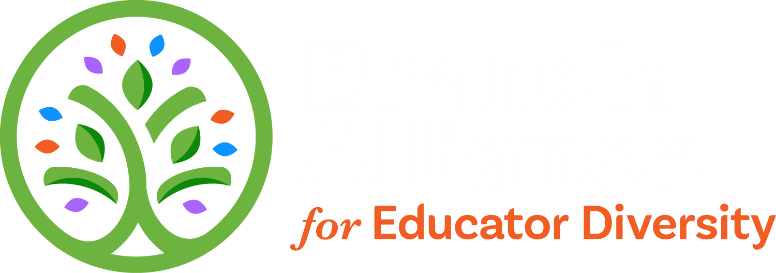 Your title should go here
Your subtitle should go here
Your name and affiliation should go here